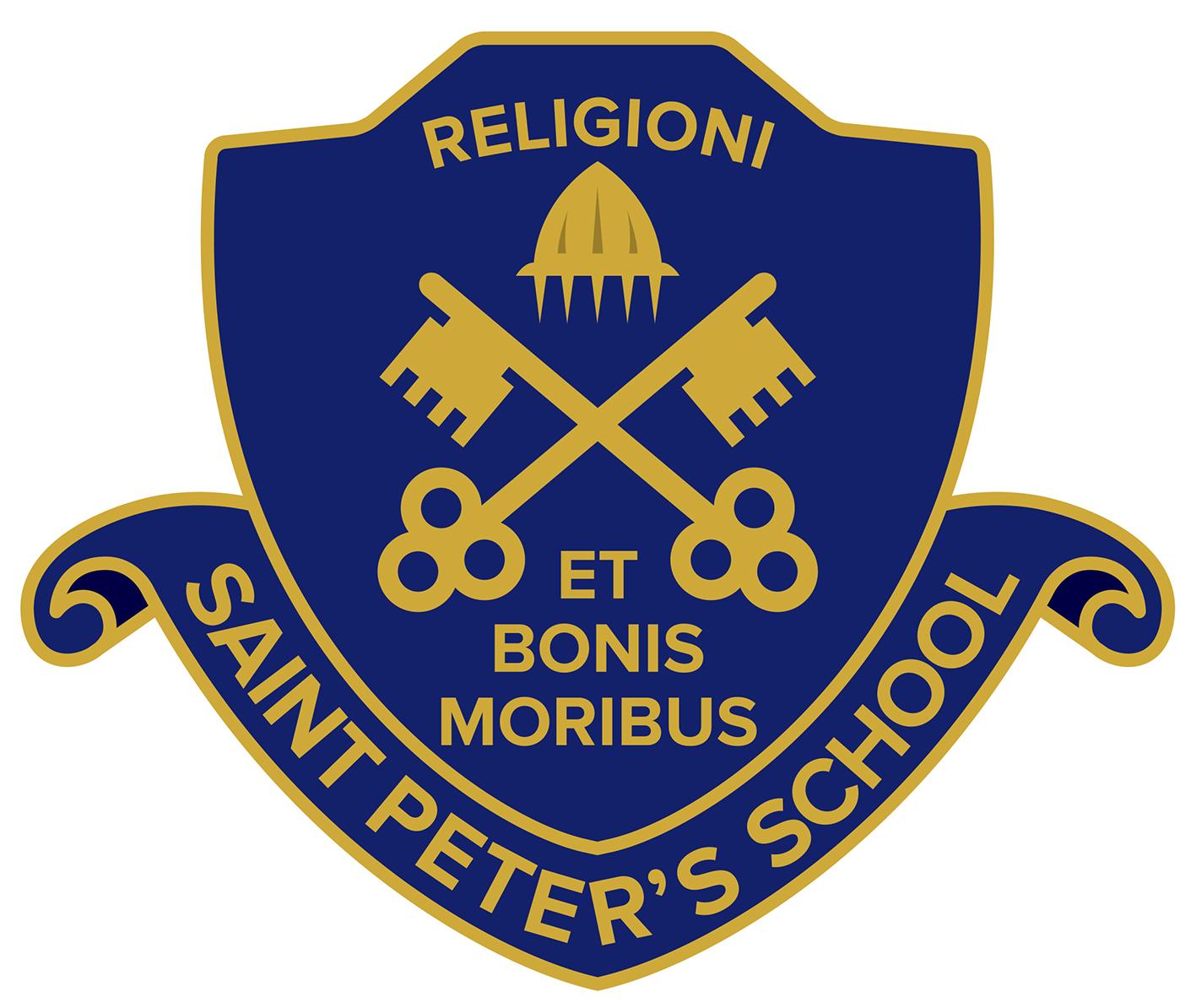 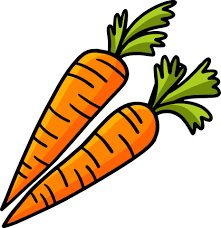 Extra- Curricular Clubs 
Primary 4 - Primary 7
Gardening Club with Miss Bennett and Ms Brulinska

      Every Monday in October and then Term 3 and Term 4

      This is an after school club, 3.15pm to 4pm

If you are interested, give your name to Miss Bennett or Ms Brulinska when they visit your class!

Please click on the next slide!
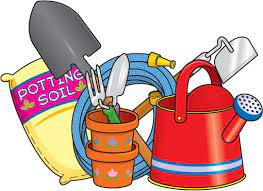 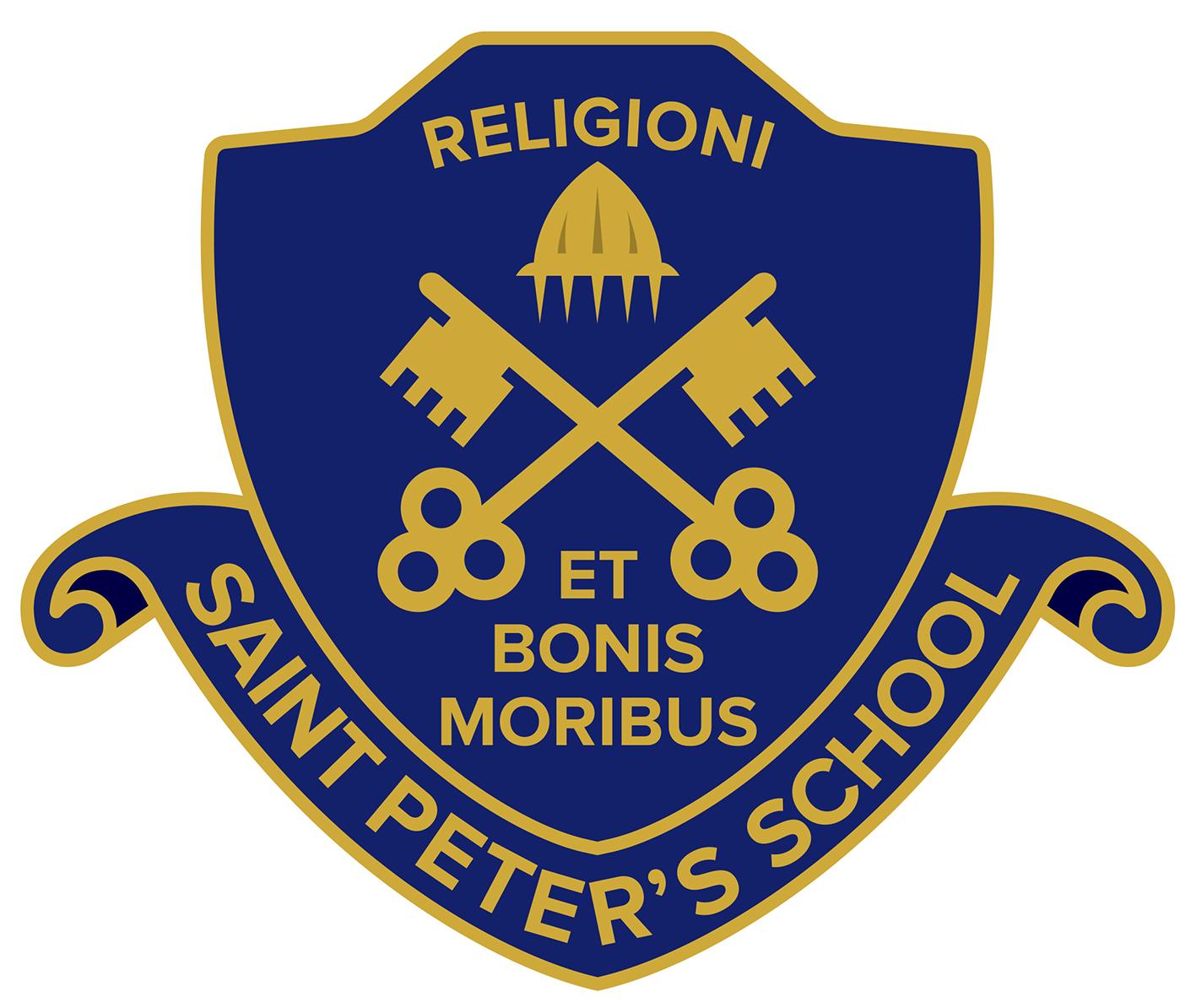 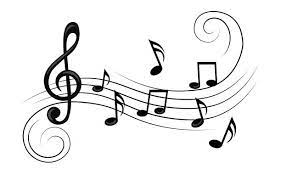 Extra- Curricular Clubs 
Primary 4 - Primary 7
Choir with Mr Horton and Mrs McFadden in the GP Room

      Every Friday, starting date to be confirmed

      This is a lunchtime club from 1pm - 1.30pm

If you are interested, give your name to our House Captains
when they visit your class!

Please click on the next slide to see more!
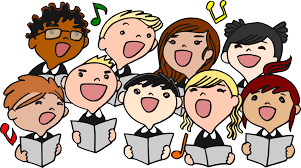 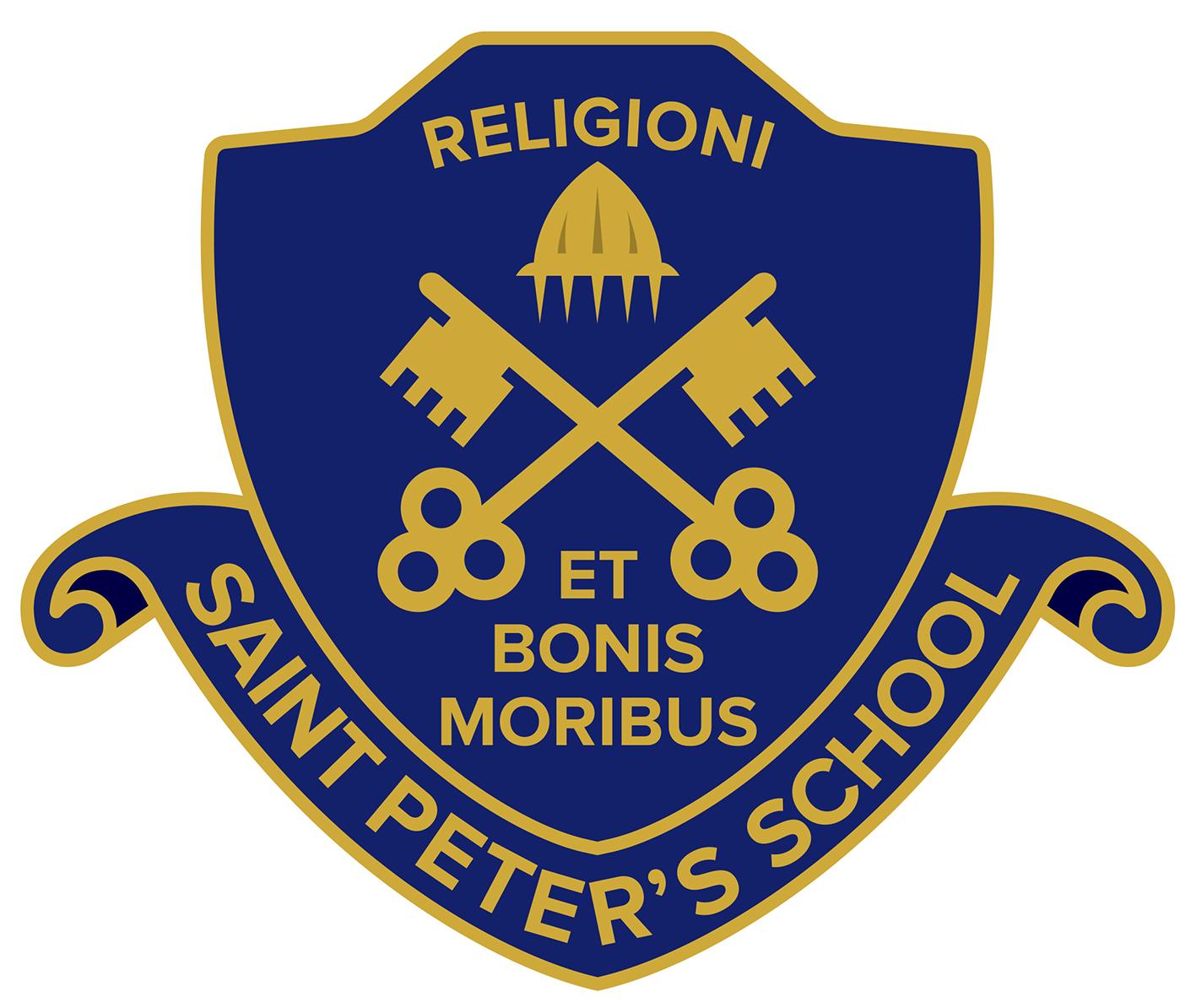 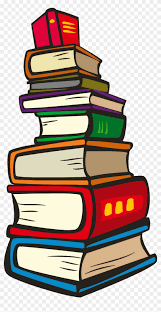 Extra- Curricular Clubs 
Primary 4 - Primary 7
Reading Club with Mrs Binkowicz

      Mondays, Term 2

      This is a lunchtime club from 1pm - 1.30pm

If you are interested, give your name to our House Captains
when they visit your class!

Please click on the next slide to see more!
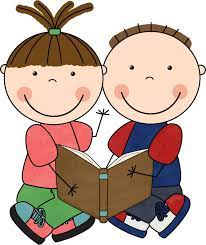 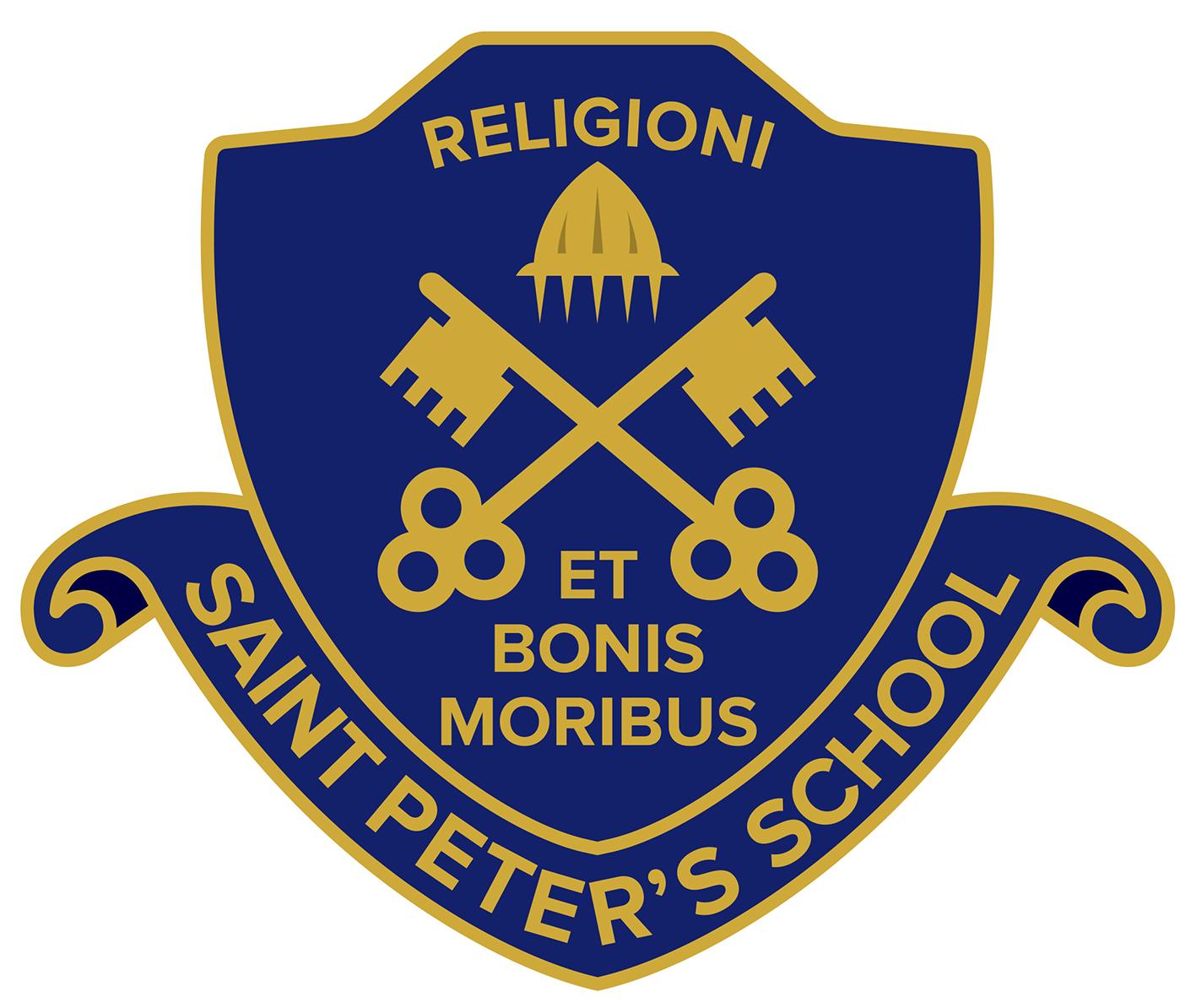 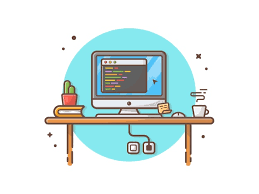 Extra- Curricular Clubs 
Primary 5 - Primary 7
Coding Club with Mr McFadden

      Wednesdays, Term 2

      This is a lunchtime club from 1pm - 1.30pm

If you are interested, give your name to our House Captains
when they visit your class!

Please click on the next slide to see more!
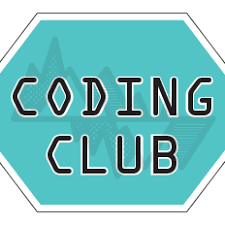 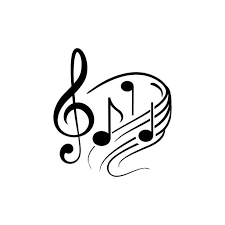 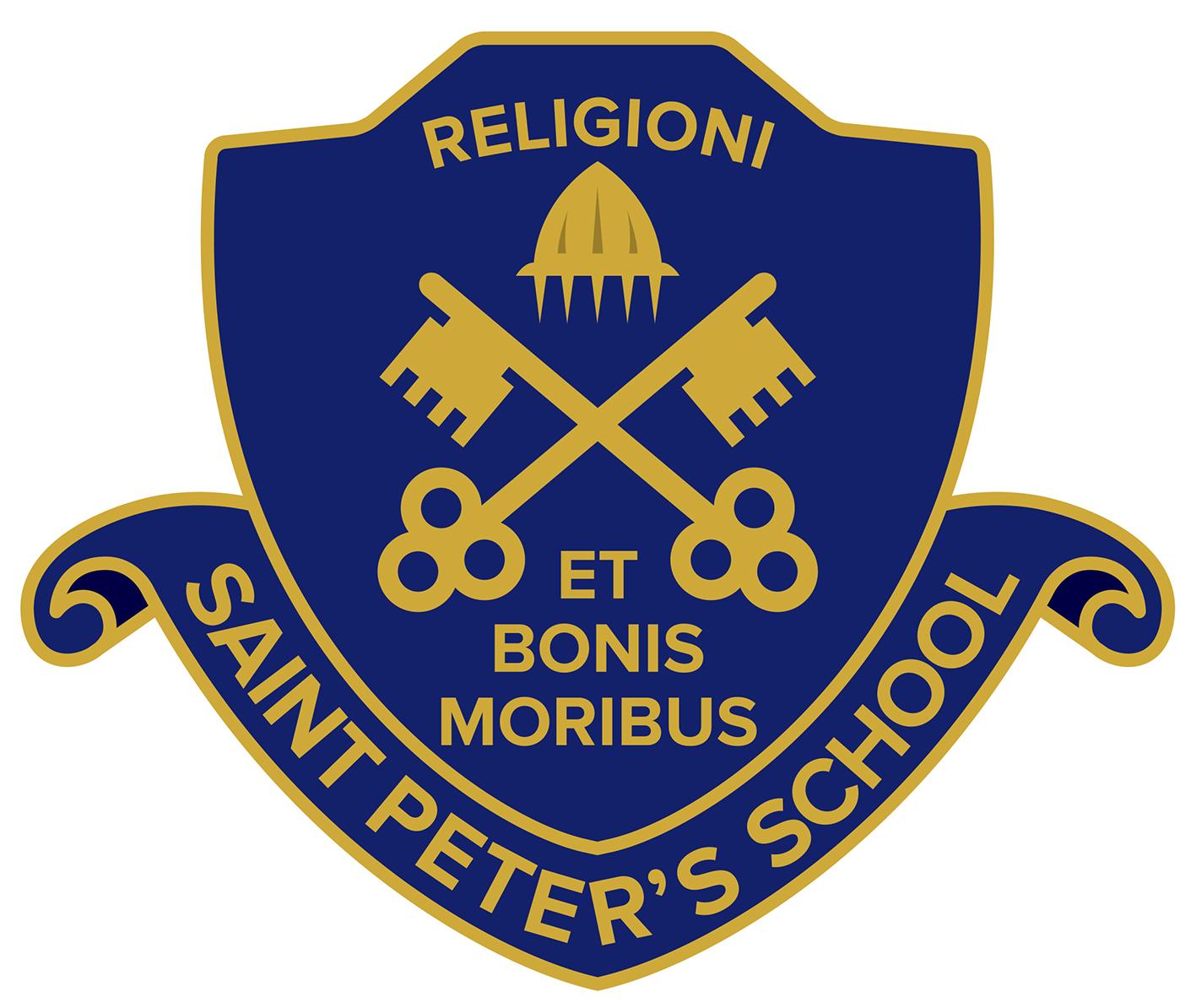 Extra- Curricular Clubs 
Primary 5 - Primary 7
Glee Club with Miss MacDonald and Miss Watson

       Thursdays, Terms 2 and 3

      This is an  after school club from 3.15pm - 4pm

If you are interested, let Miss MacDonald or Miss Watson know 
when they visit your class!

Please click on the next slide to see more!
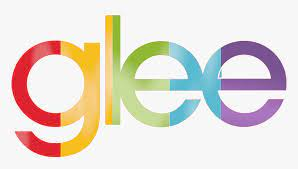 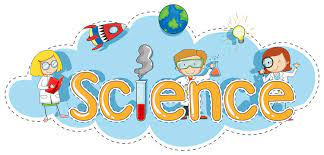 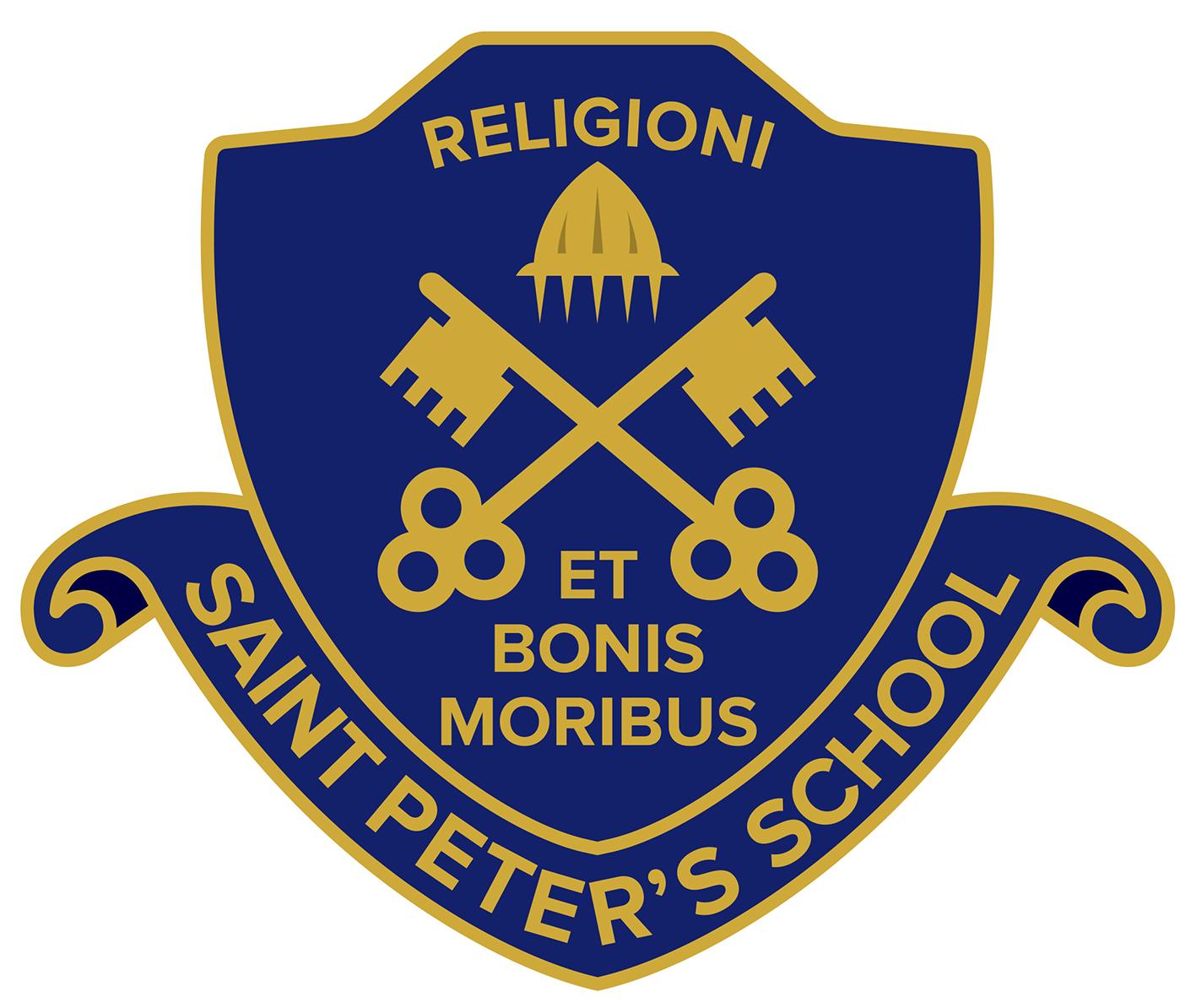 Extra- Curricular Clubs 
Primary 6 - Primary 7
Science Club with Mrs Jadid

       Fridays, Term 2 

      This is a lunchtime club from 1pm to 1.30pm

If you are interested, give your name to our House Captains 
when they visit your class!
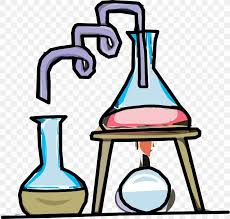 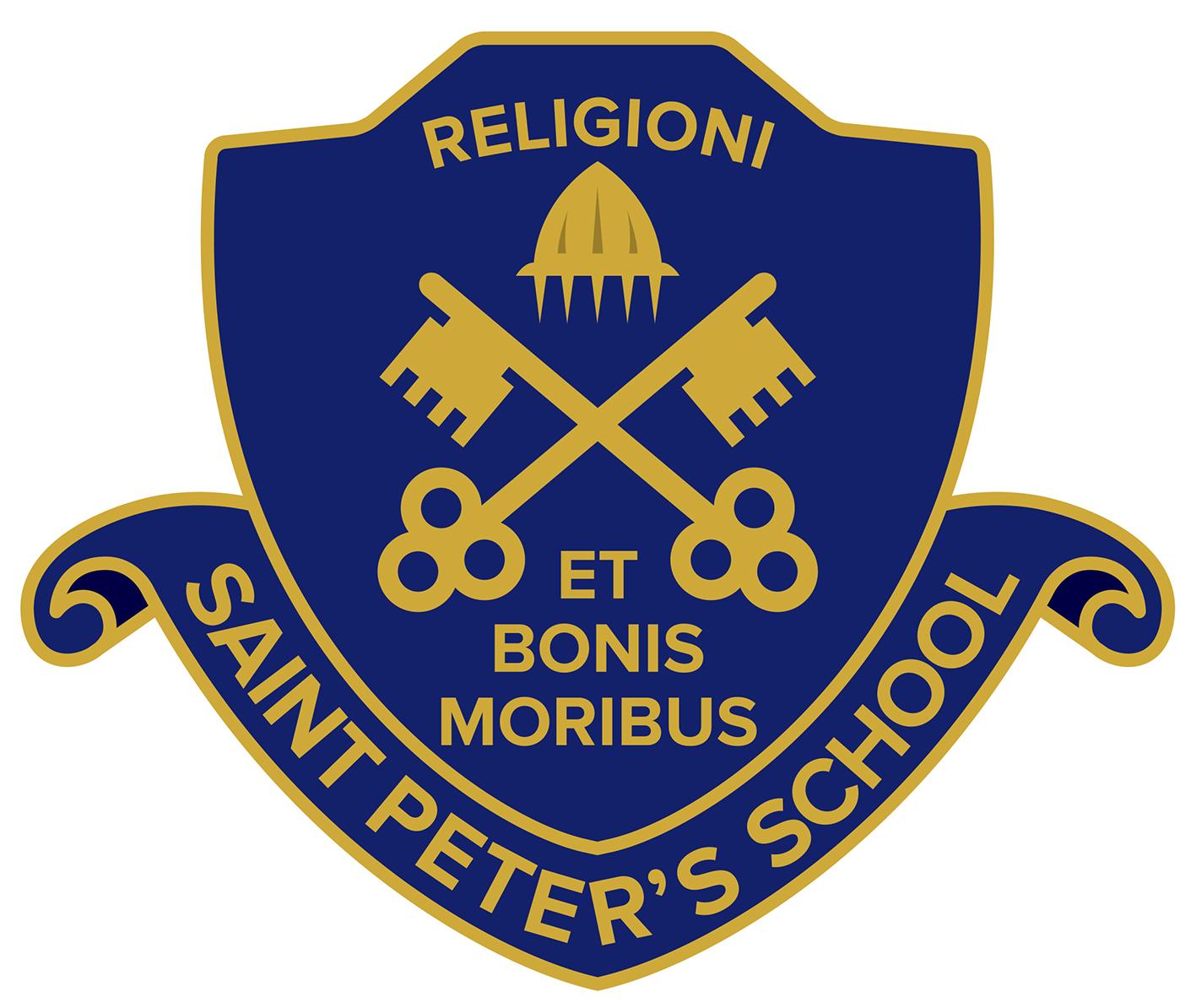 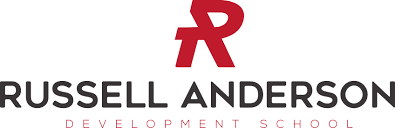 Extra- Curricular Clubs 
Primary 4 - Primary 7
RADS After School Club
       Term 1 - 4
       Tuesdays  3.15pm to 4pm
             *currently full
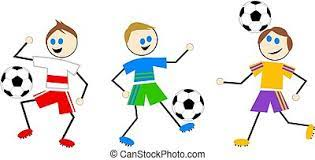